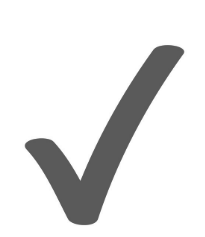 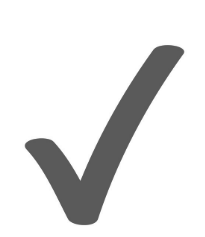 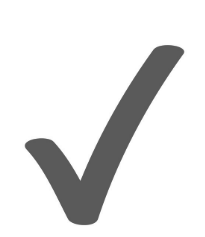 1. Did you check your prescription?
2. Did you check the “Do Not Use After” Date?
3. Did you WASH YOUR HANDS/GEL?
S
A
S
Alcohol or CHG Pad
Alcohol or CHG Pad
Alcohol or CHG Pad
Notes:
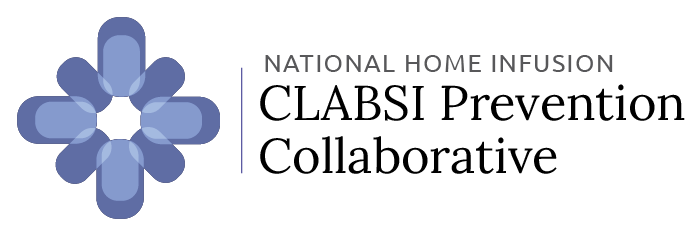 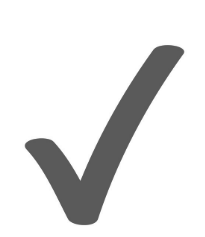 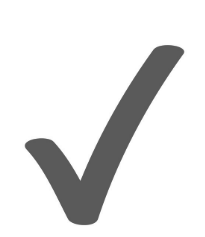 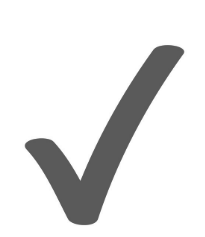 1. Did you check your prescription?
2. Did you check the “Do Not Use After” Date?
3. Did you WASH YOUR HANDS/GEL?
H
A
S
S
Alcohol or CHG Pad
Alcohol or CHG Pad
Alcohol or CHG Pad
Alcohol or CHG Pad
Notes:
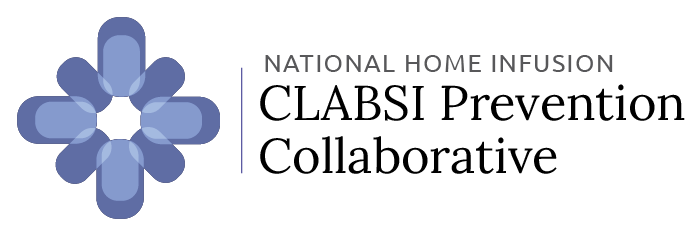